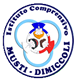 ISTITUTO COMPRENSIVO  MUSTI-DIMICCOLI
VIA PALESTRO 84
BARLETTA
DIRIGENTE SCOLASTICO PROF.CARLUCCI ROSA
MONITORAGGIO A CURA DEI  DOCENTI 
 BRUNO ANNA MARIA-RIZZITELLI COSIMO
SARACINO LUCIA-BALESTRUCCI SABINA
ANNO SCOLASTICO 2018-2019
MONITORAGGIO DEI QUESTIONARI RIVOLTI AGLI ALUNNI PER L’ AUTOVALUTAZIONE D’ ISTITUTO
RELAZIONE DEL MONITORAGGIO  ALUNNI
MONITORAGGIO SU 474 RISPOSTE 

E’ stato sottoposto il questionario per l’ autovalutazione d’ istituto a 259 alunni della scuola primaria, classi quarte e quinte e  270 alunni della scuola secondaria di 1 grado, classi prime , seconde e terze, per un totale di  474.  Risultano molto/abbastanza  efficaci le comunicazioni da parte della scuola. Sono abbastanza-molto  informati  (48%-30%)sulle attività didattiche  e sul  Piano dell’ O.F .  I laboratori sono usati abbastanza  regolarmente ( 37%), molto per  il 29%.
Il personale scolastico collabora molto/abbastanza per il buon funzionamento della scuola.   Si sentono molto/abbastanza  sostenuti nell’ acquisizione di un metodo di studio efficace. Le attrezzature tecnologiche sono abbastanza  utilizzate  (32%),  molto il 31%, poco  il 26%. Le strategie e metodologie utilizzate dai docenti risultano   molto/ abbastanza efficaci per la quasi totalità delle risposte e le attività e i progetti tengono conto dei bisogni  degli alunni.
Nelle scelte del piano dell’ O.F. , il 47% si sente abbastanza coinvolto. Si trova molto bene con i compagni il 62%, la quasi totalità  afferma che gli insegnanti sono molto disponibili al dialogo.
 I docenti utilizzano abbastanza (43%) metodologie didattiche e strategie educative diversificate . I compiti a casa sono assegnati abbastanza  in maniera equilibrata per il 43%.
Le relazioni positive sono molto  promosse dai docenti.   Le relazioni in classe sono abbastanza/molto positive per la quasi totalità delle risposte. Il 27% risponde che vi sono in classe  alunni che si comportano in modo offensivo nei confronti dei compagni di classe.  Circa il 20%  risponde che ci sono alunni che si comportano in modo offensivo nei confronti dei docenti. Il clima relazione tra il personale della scuola è positivo per la quasi totalità delle risposte.
Si sentono molto  sostenuti nello sviluppo delle capacità relazionali . Gli insegnanti prendono molto  in considerazione le problematiche degli alunni, motivano molto la valutazione spiegandone i motivi,  spiegano la finalità delle lezioni e il dirigente scolastico interviene abbastanza/molto  per la risoluzione di problemi. Il 50% degli alunni consiglierebbe questa scuola ad un amico.
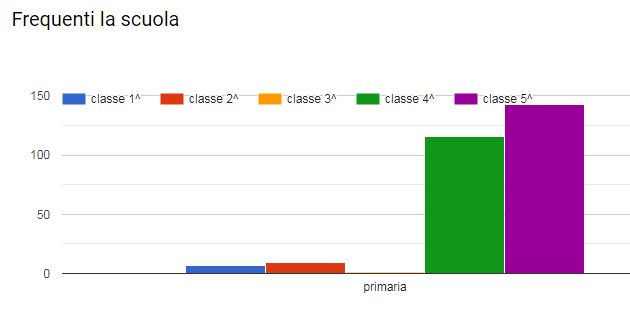 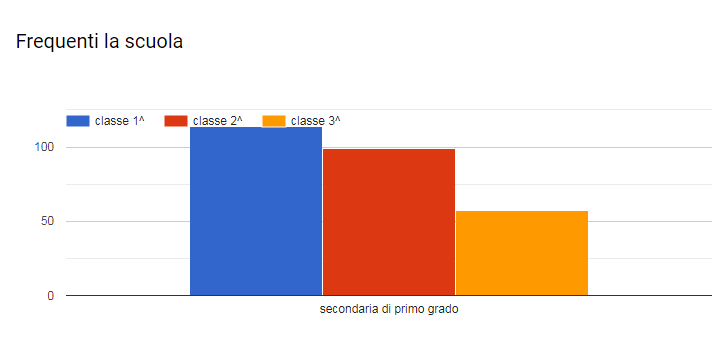 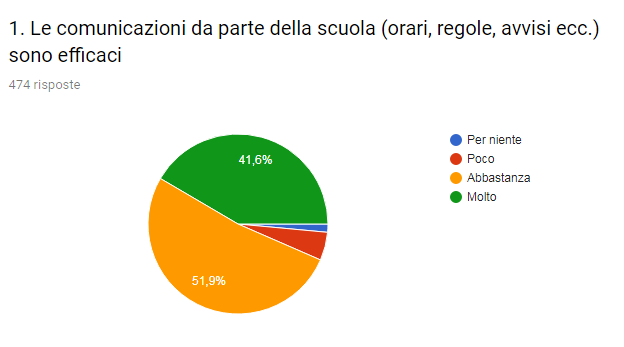 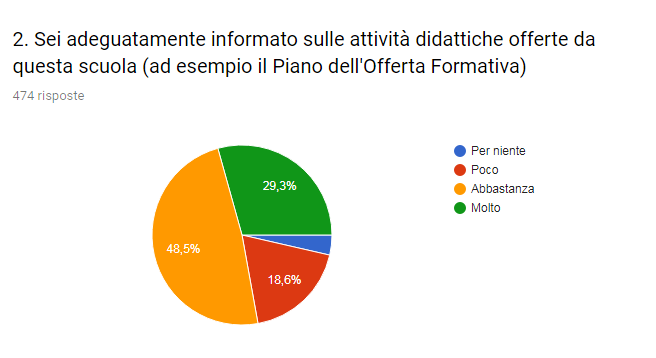 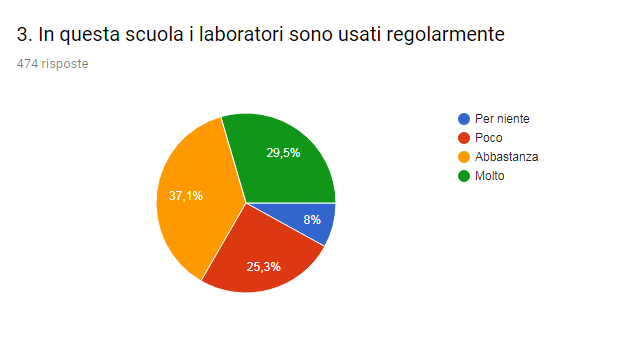 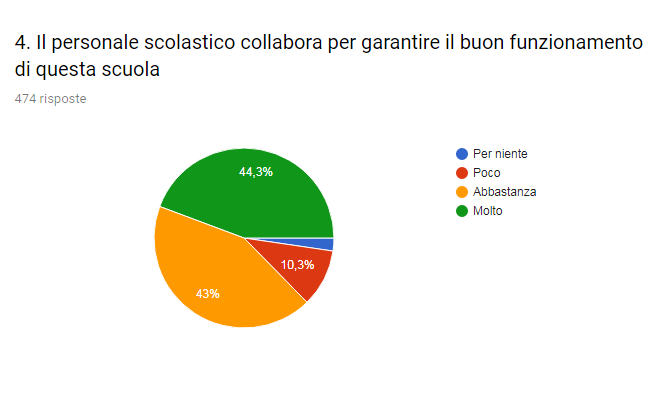 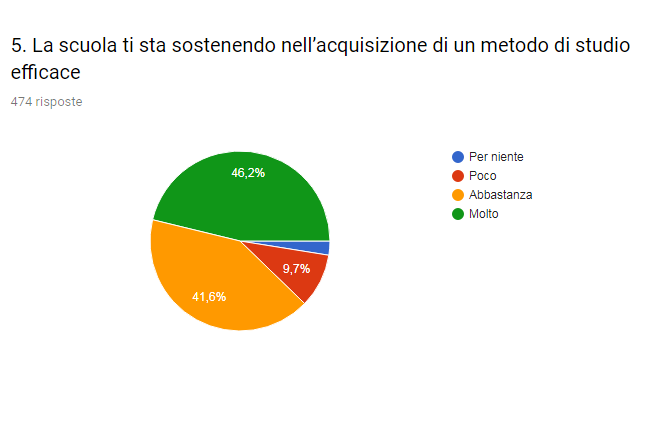 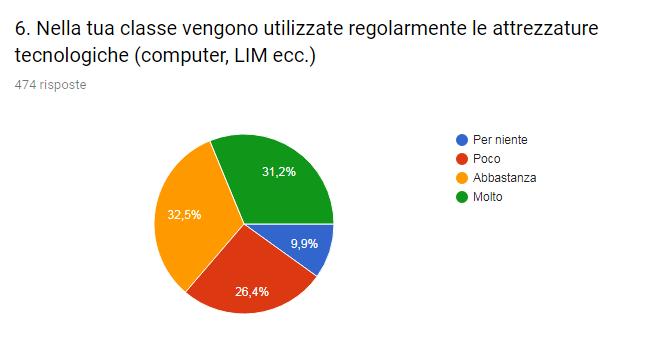 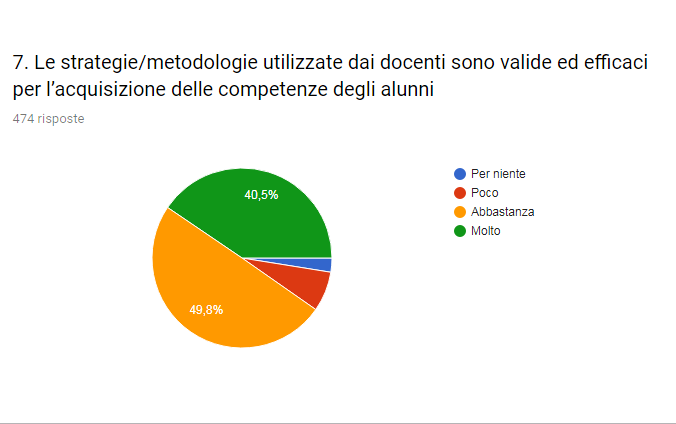 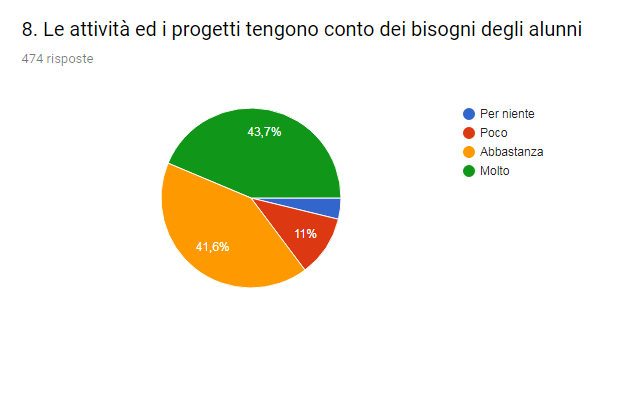 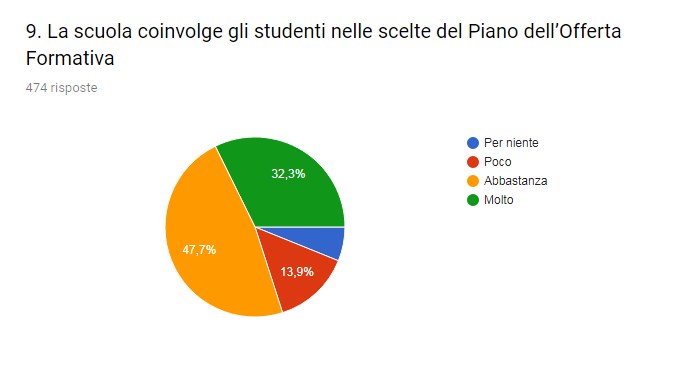 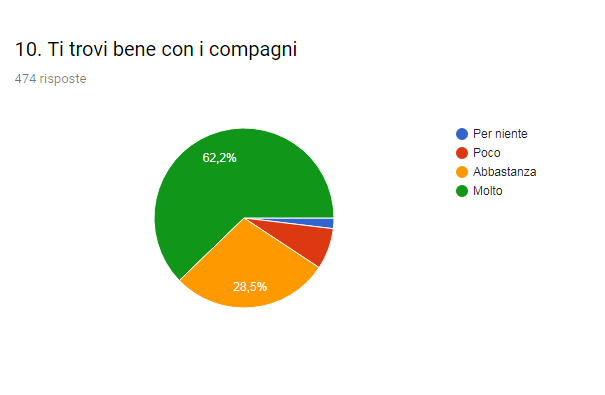 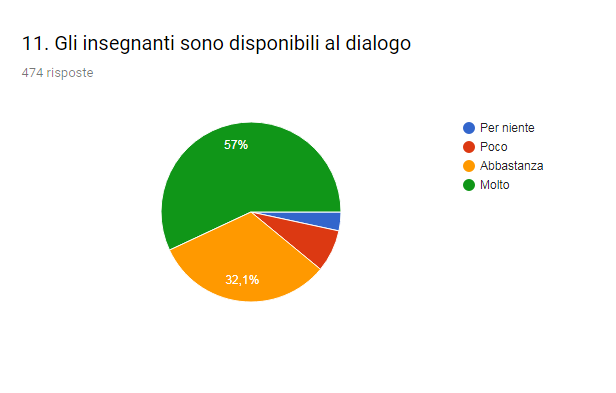 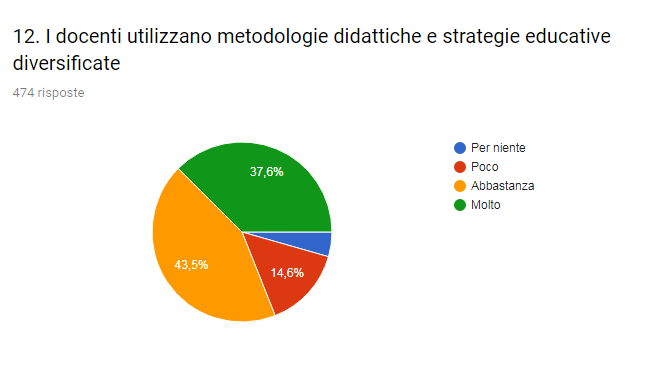 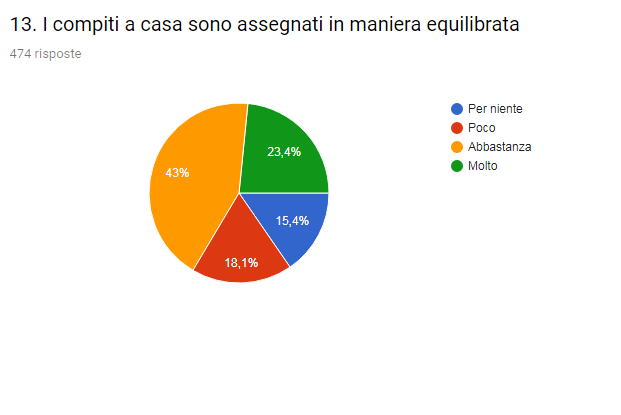 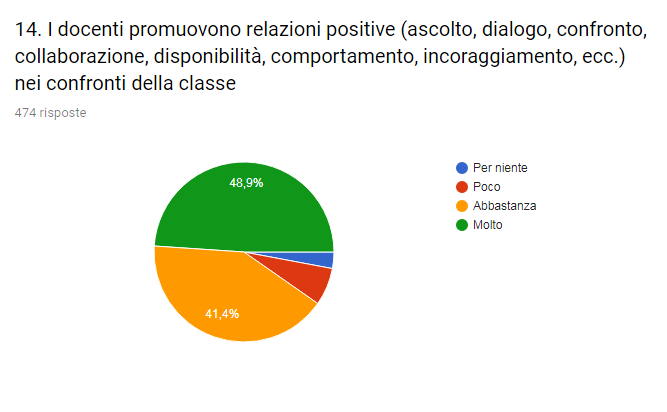 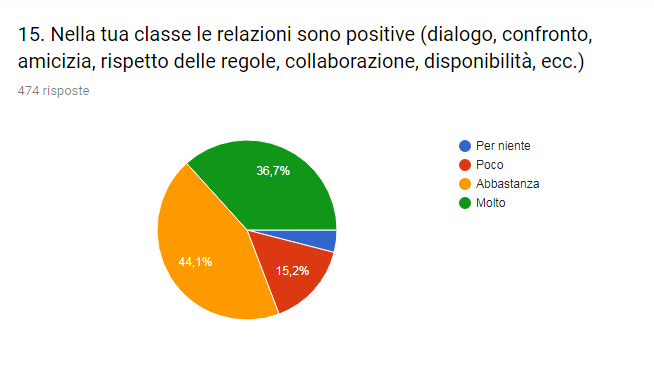 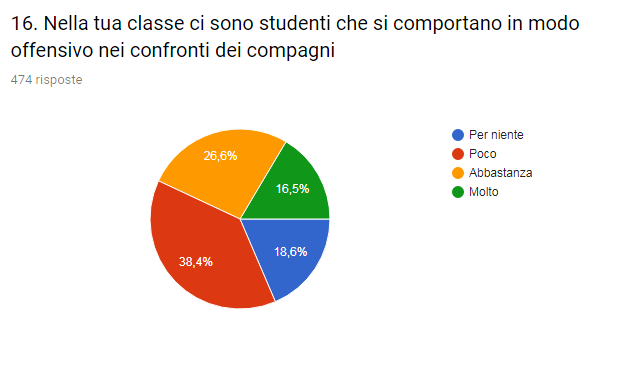 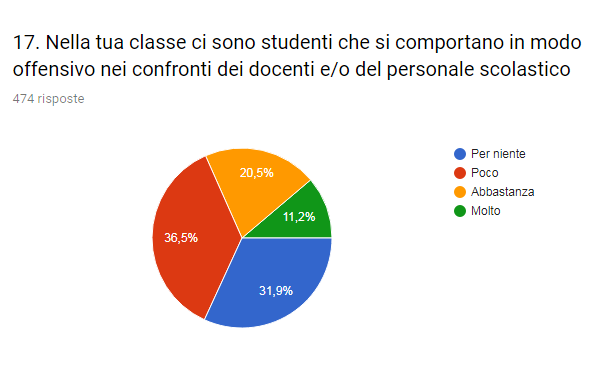 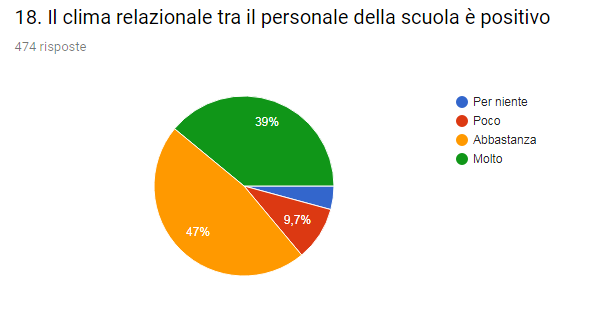 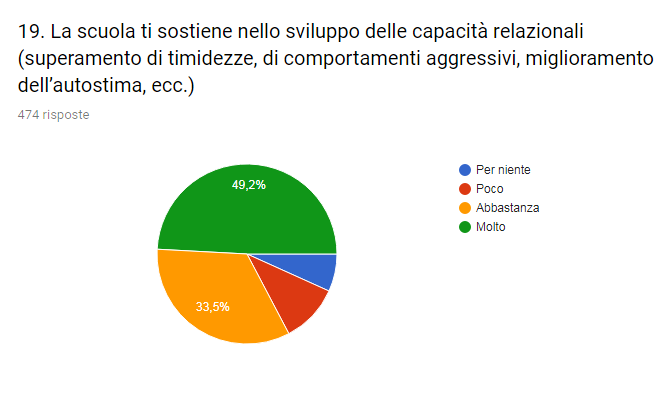 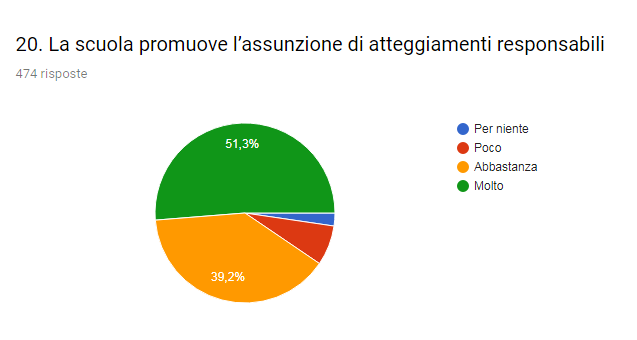 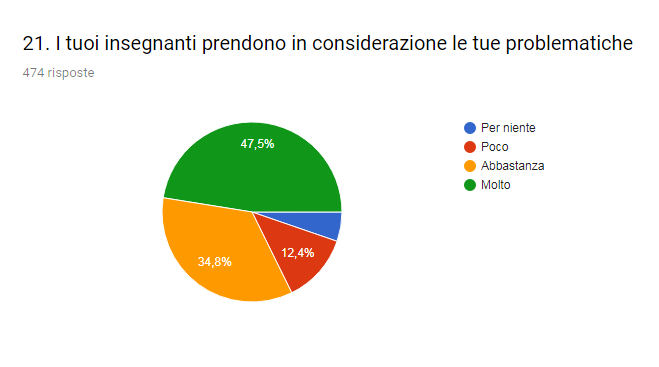 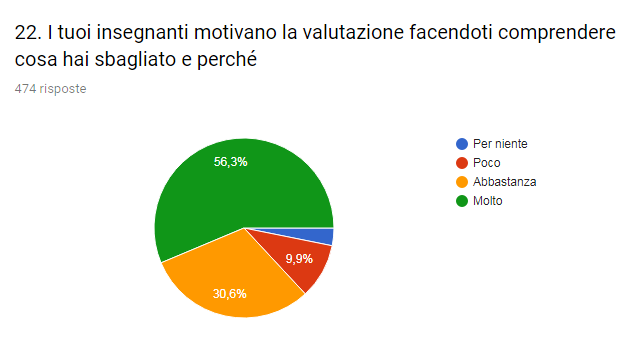 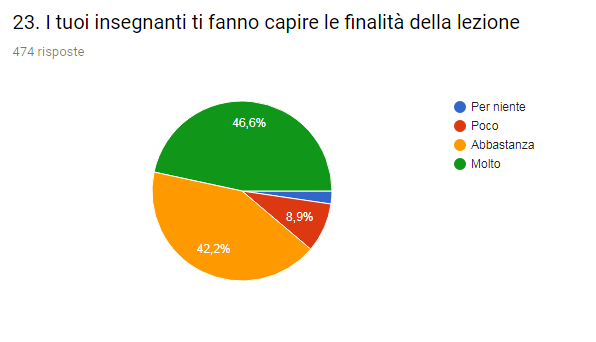 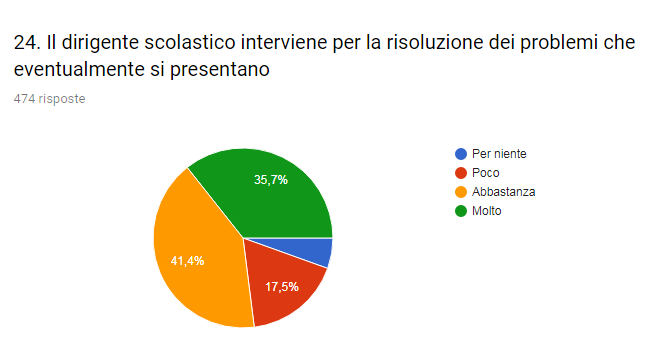 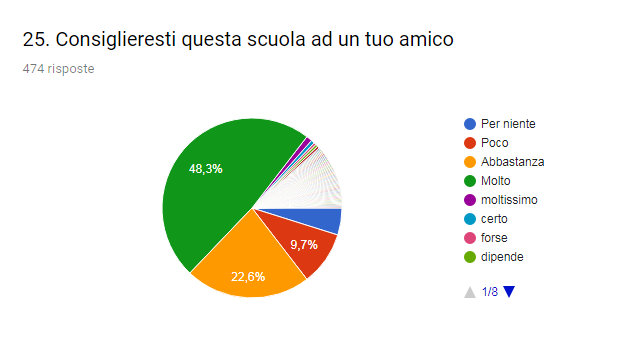